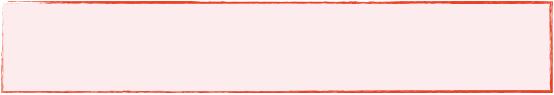 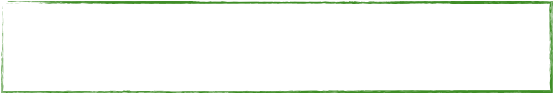 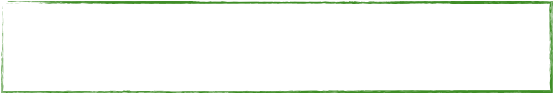 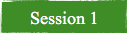 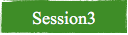 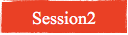 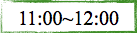 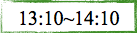 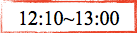 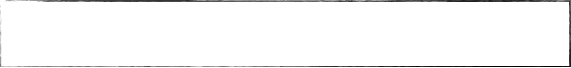 事前参加登録のご案内
お弁当の準備がありますので、事前に参加施設、参加人数等わかる範囲で結構ですの12月１日までに下記のQRコードにアクセスしお知らせください。定員は100名ですので定員になり次第、受付を終了とさせていただきます。
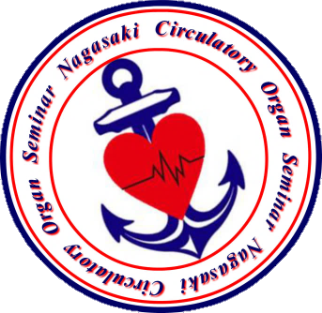 後援　日本臨床工学技士会
2017年度　主催　長崎県臨床工学技士会
第5回循環器関連セミナー
2017年12月10日（日曜日）11:00～16:00（10：30開場）
会場　長崎大学病院　第1会議室
　                        参加費　会員1000円　非会員3000円
虚血心電図の基礎から臨床まで
座長：堀田　文平 (長崎みなとメディカルセンター 臨床工学部)
演者：野田　政宏 (長崎大学病院 ME機器センター）
最新デバイスの紹介〜S-ICDについて〜
座長：石原　康平 (長崎大学病院 ME機器センター）
演者：ボストン・サイエンティフィック株式会社
コメディカルの為の坑不整脈薬について
座長：寺下　真吾 (長崎医療センター）
演者：松尾　崇史 (長崎医療センター 循環器内科）
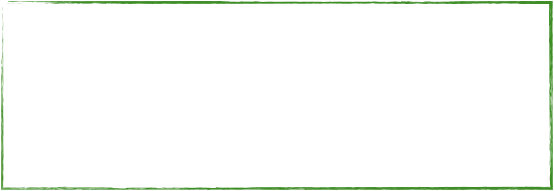 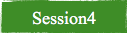 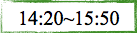 心不全領域における他職種連携
座長：草野　公史 (佐世保市総合医療センター）
　　　杉山　哲司 (長崎医療センター）
演者：松田　陽平 (長崎医療センター　看護部　慢性心不全認定看護師)
　　　荒木　翔太 (長崎医療センター　栄養室　管理栄養士)
        　 柴田　和也 (長崎大学病院　ME機器センター　臨床工学技士) 
         　下田　峻梛  (長崎大学病院　ME機器センター　臨床工学技士）
　　　コメンテーター松尾　崇史　 (長崎医療センター 循環器内科）
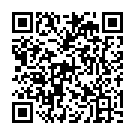 代表世話人　寺下　真吾　（長崎医療センター）
 連絡先　MAIL : terashita@nagasaki-mc.com   (すべて小文字）
※不整脈専門臨床工学技士の点数（８点）が取得可能
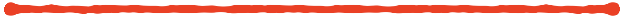